Муниципальное бюджетное дошкольное образовательное учреждение «Вешенский центр развития ребенка – детский сад №2»
Утверждаю
Заведующий
МБДОУ «ВЦРР – детский сад №2»
Е.И. Фролова
Приказ №30 от 30.03.2021г.
Согласовано 
МБУ «ИМК» Шолоховского района
МУНИЦИПАЛЬНЫЙ СЕТЕВОЙ ПРОЕКТ, ПОСВЯЩЕННЫЙ 76-Й ГОДОВЩИНЕ СО ДНЯ ПОБЕДЫ В ВЕЛИКОЙ ОТЕЧЕСТВЕННОЙ ВОЙНЕ, НА ТЕМУ: «И ПОМНИТ МИР СПАСЕННЫЙ!»
Подготовил музыкальный руководитель
Лиховидова Софья Михайловна
Ст. Вешенская, 2021г.
ПРОБЛЕМА
АКТУАЛЬНОСТЬ
В процессе подготовки к празднованию 76-й годовщины со дня победы в ВОв возникла идея провести проектную деятельность на тему: «И помнит мир спасенный!», чтобы расширить представления детей об этом дне и создать условия для воспитания гордости за 
подвиг россий-
ских солдат.
Современные дети имеют смутное представление о важнейшем в истории страны празднике – о «Дне победы», о событиях ВОв; не испытывают гордости за свой народ и не осознают почему «День Победы» - это праздник памяти и славы. Знания большинства детей поверхностны и носят абстрактный характер.
СРОКИ РЕАЛИЗАЦИИ
УЧАСТНИКИ
педагоги и специалисты дошкольных образовательных учреждений Шолоховского района;
дети подготовительных групп;
родители (законные представители).
Среднесрочный проект (месяц):
с 7 апреля 2021г. по 7 мая 2021г.
ВИД ПРОЕКТА
Муниципальный, сетевой, групповой, информационно-творческий, познавательный
ПРОДУКТЫ ПРОЕКТА
1. Поздравительная видео-открытка с обращением подрастающего поколения к поколению ветеранов Великой Отечественной войны;  
2. Смотр-конкурс «Парад войск» среди детей дошкольных групп ДОУ Шолоховского района;
ЦЕЛЬ ПРОЕКТА
Организовать обращение подрастающего поколения к поколению ветеранов Великой Отечественной войны и сделать видео-открытку, также организовать смотр-конкурс парада среди детей ДОУ Шолоховского района.
ЗАДАЧИ ПРОЕКТНОЙ ДЕЯТЕЛЬНОСТИ
А)
Б)
В)
ПОДГОТОВИТЕЛЬНЫЙ ЭТАП
05.04.2021г. – 11.04.2021г.
1. Зарегистрироваться на интерактивной онлайн-доске Padlet.ru
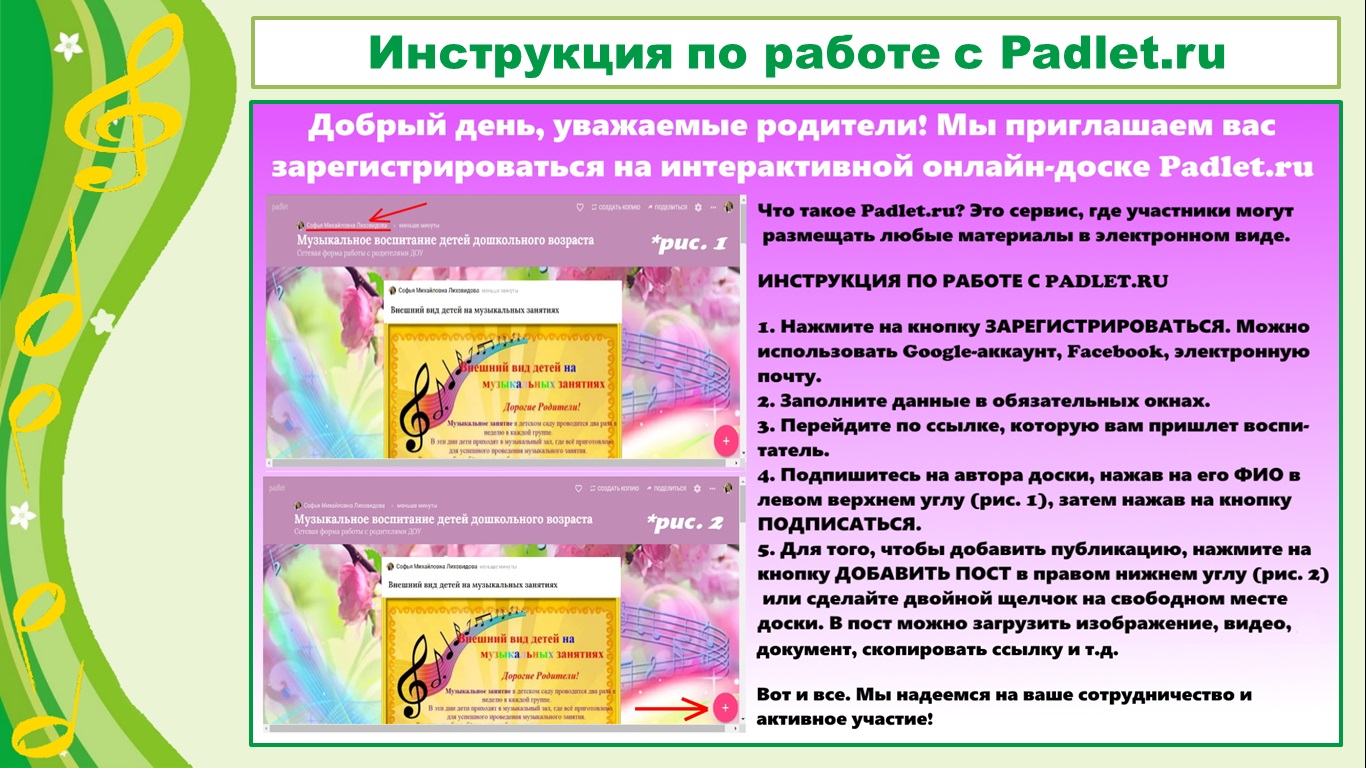 https://ru.padlet.com/SofyaLikhovidova/d5kuju0v75a6bnd3
ПОДГОТОВИТЕЛЬНЫЙ ЭТАП
05.04.2021г. – 11.04.2021г.
2. Набрать команду из 10-15 детей старшего дошкольного возраста;

3. Пользуясь шаблоном, создать визитную карточку команды в виде презентации:
Название вашей команды (исходя из родов войск);
Эмблема команды (ее можно нарисовать в любом графическом редакторе, или просто нарисовать на альбомном листе, сфотографировать или отсканировать, и добавить в визитную карточку). Чужое изображение не используем, давайте уважать авторские права;
Придумать девиз, который будет отражать название команды;
Коллективная фотография команды (дети в костюмах
или с элементом костюма, указывающим на род войск);
Указать координатора команды.
ПОДГОТОВИТЕЛЬНЫЙ ЭТАП
05.04.2021г. – 11.04.2021г.
4. Разместить свою визитную карточку на доске «И ПОМНИТ МИР СПАСЕННЫЙ!» и на официальном сайте своего детского сада. Если у вас возникнут какие-либо трудности с размещением поста на Padlet.ru, вы можете присылать материалы музыкальному руководителю Лиховидовой Софье Михайловне (WhatsApp / Telegram +7 900 127-73-66) с пометкой, какой детский сад;

*(Обращаем Ваше внимание на то, что все публикации необходимо осуществлять на Padlet.ru и на официальном сайте своего детского сада. Также все материалы по данному проекту будут 
опубликовываться в сообществе ВЦРР – д/с №2 
в социальной сети ВКонтакте)
ПЕРВЫЙ ЭТАП
обращение подрастающего поколения к поколению ветеранов вов
Попросить родителей (законных представителей) тоже зарегистрироваться на онлайн-доске Padlet.ru;
Предложить родителям (законным представителям) сделать вместе с детьми поделку на тему «9 мая», сфотографировать ее и выложить на онлайн-доску.
Детям, с поделками в руках, в виде поздравления или стихотворения обратиться к ветеранам ВОв;
Записать это на видео, выложить на официальный сайт своего сада и на Padlet.ru
12.04.2021г. – 18.04.2021г.
ВТОРОЙ ЭТАП
смотр-конкурс «парад войск»
12.04.2021г. – 04.05.2021г.
Скачать с Padlet.ru песню, которую выложит музыкальный руководитель Лиховидова Софья Михайловна;
Научить детей старшего дошкольного возраста маршировать под эту песню;
Записать на видео результаты работы и выложить их на онлайн-доску Padlet.ru «И ПОМНИТ МИР СПАСЕННЫЙ» и на официальный сайт своего детского сада.
ТРЕТИЙ ЭТАП
голосование за лучшую строевую песню
05.05.2021г. – 07.05.2021г.
Под  видеороликами марша  на платформе Padlet.ru будут кнопки «голос» («👍»). Необходимо привлечь коллег, родителей (законных представителей) и попросить проголосовать за понравившейся видеоролик. 7 мая 2021г. Музыкальный руководитель Лиховидова Софья Михайловна и комиссия отдела образования Шолоховского района просмотрят все опубликованные материалы, подсчитают голоса и объявят победителя. Победителем станет та команда, которая наберет за свое видео большее количество «голосов».
БЛАГОДАРИМ ЗА ВНИМАНИЕ!

ЖЕЛАЕМ ВСЕМ УДАЧИ!
Регистрация в проекте по ссылке:

https://docs.google.com/forms/d/e/1FAIpQLSdhs0mapTzbXpYja8FcqyxWRJErzpl4dSScttRq-F7syRDBiA/viewform